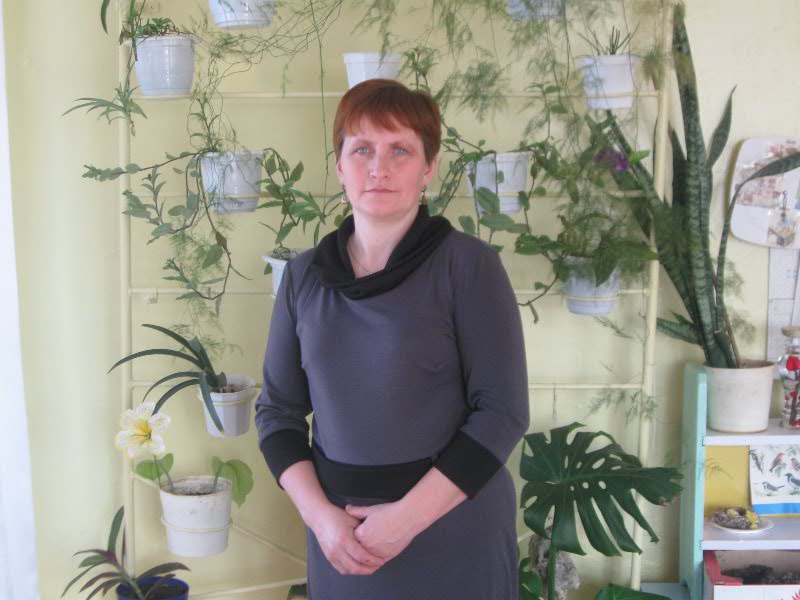 Козицына  Любовь  Вадимовнавоспитатель 1-й квалификационной категории                                               КП – «Наша дошкольная жизнь»                                                                                   «Дошкольник в мире профессий»
МК ДОУ «Восходский детский сад общеразвивающего вида»
С.Восход Мишкинский район Курганская область т.89195610724
2013
Кладовая профессий
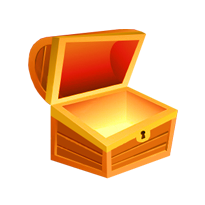 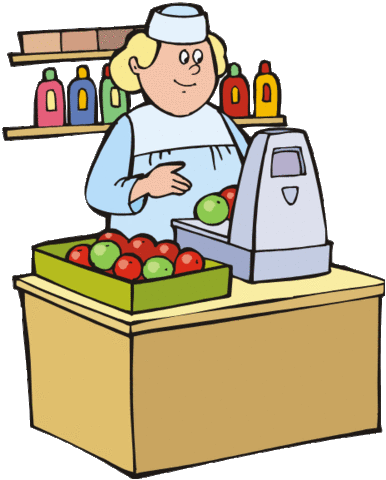 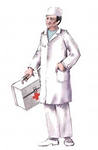 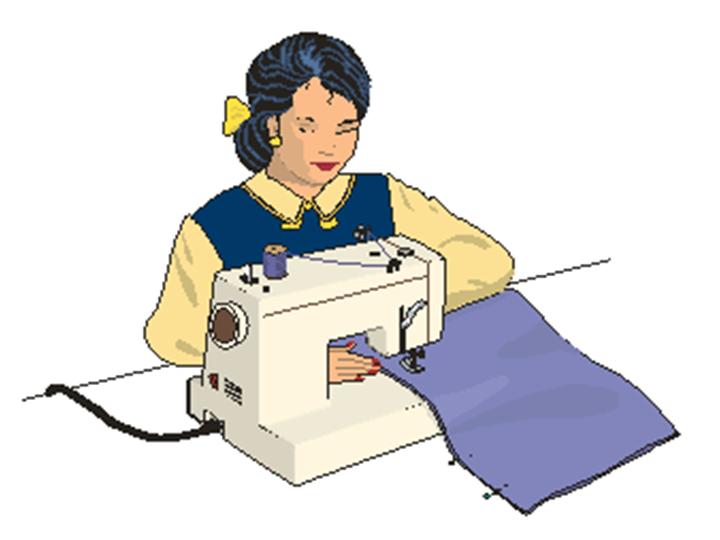 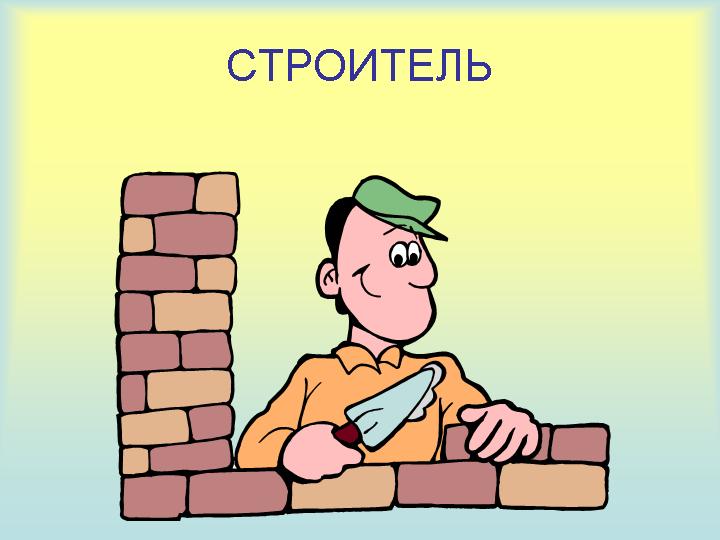 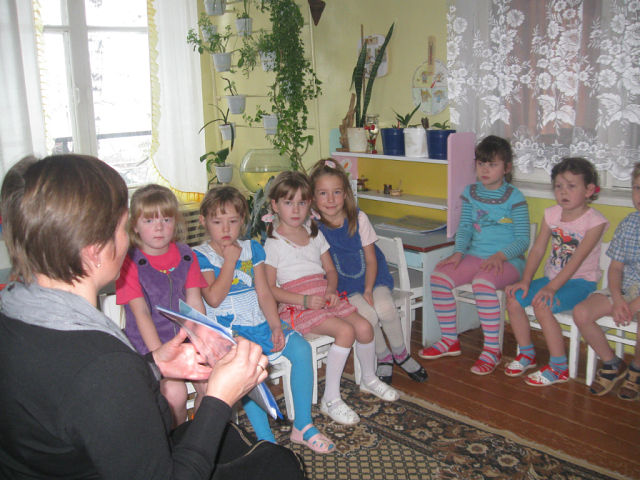 Кем хотите стать вы дети ? 
Поскорее мне ответьте.
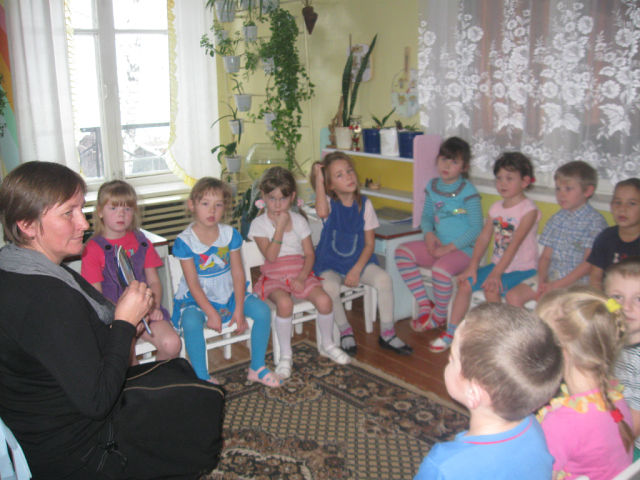 Я мечтаю о балете,
Лучше нет его на свете!
-Я хочу врачом быть классным.
  Буду всех лечить лекарством.
Я хочу шофёром быть.
 Грузы разные возить.
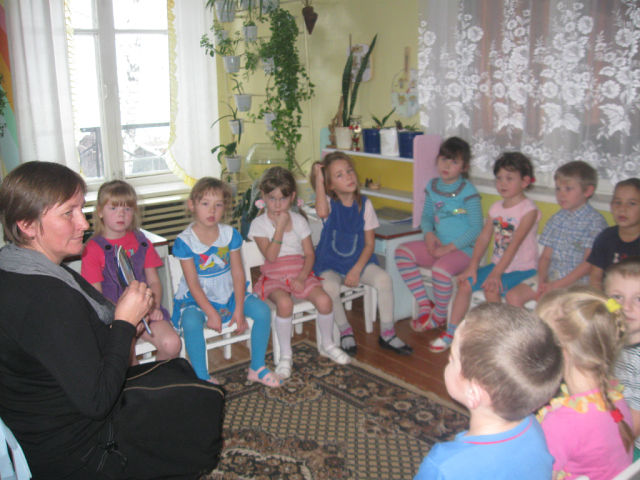 - В красках я души не чаю.
Стать художницей мечтаю.
- Я хочу стать пианисткой.
Замечательной артисткой.
- Вы со мной, друзья, не спорьте, Я хочу стать первым в спорте.
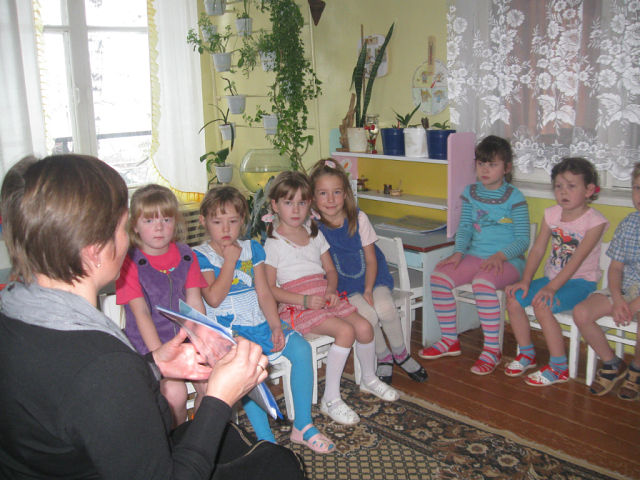 Все профессии прекрасны.
Все профессии важны.
Знаем мы ,что наши руки, 
Будут Родине нужны!
Я мечтаю стать скорей 
Воспитателем детей.
На  занятиях  наших  время  не  теряем ,Детям  знания  даём,  любовь  к  труду  прививаем.
На экскурсию в ПЧ мы не  раз  ходили .«У пожарных  сложный  труд!» -  Дети  говорили.-Нужно верно шланг сложить! -Лестницу заправить!-Знать все « хитрости» огня !-И с пожаром справиться!
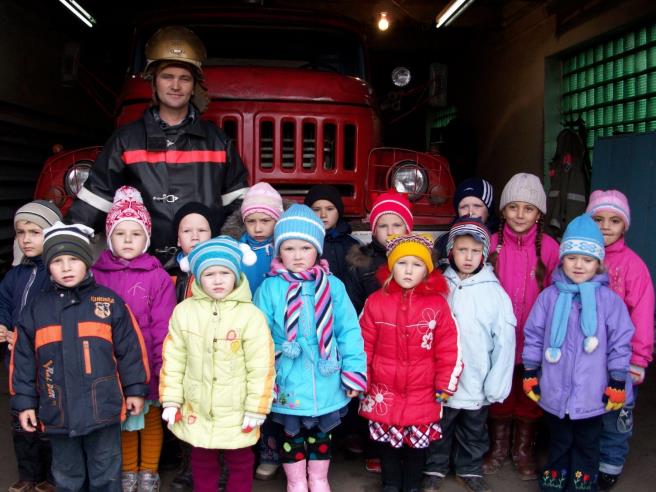 - Нужно быть приветливой!- Клиентам  улыбаться!- На все  товары цены знать!- Считать,  не ошибаться!
Мы всей группой в магазин Дружно заходили,О работе продавца ,Много говорили…
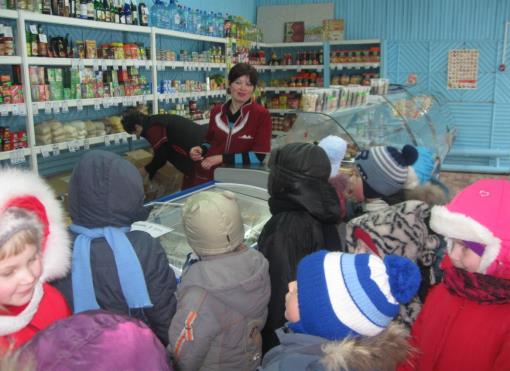 На экскурсию  ходили  мы  в  библиотеку.
Просмотрели  много  книг
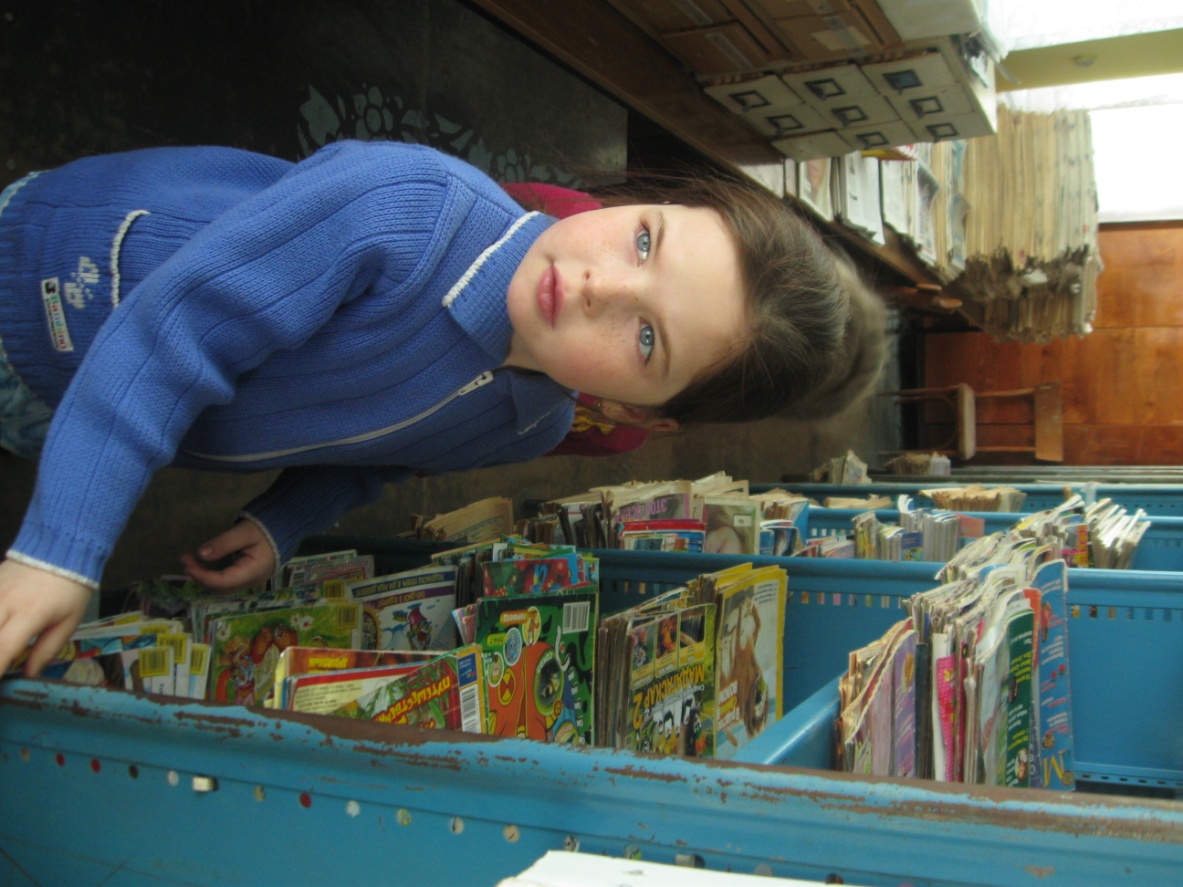 Узнали ,что такое «картотека».
-Думаю, библиотекарь,
Должен  очень  много знать! 
-Должен знать названье  книжек! 
-Должен много прочитать!
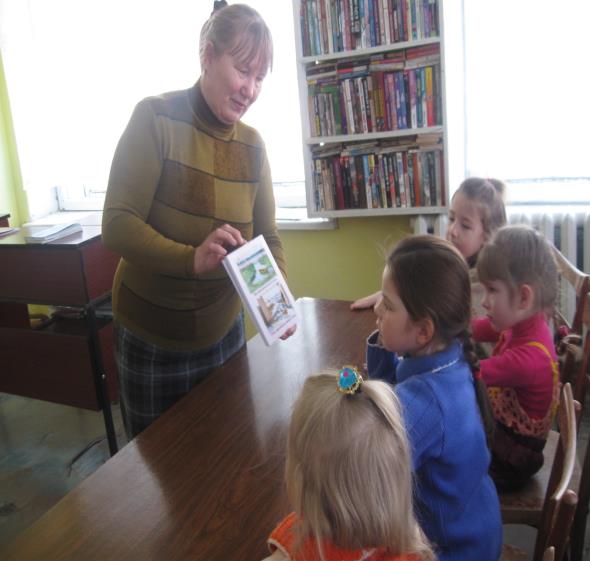 Днём и ночью , в снег и дождьО больных  забота,Фельдшер –доктор на селе ,Трудная работа.
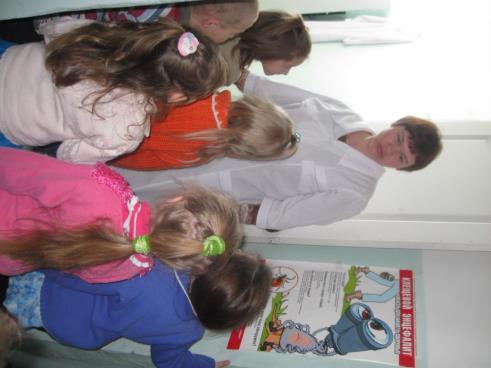 -  Лечат  взрослых  и  детей.- Делают  прививки!
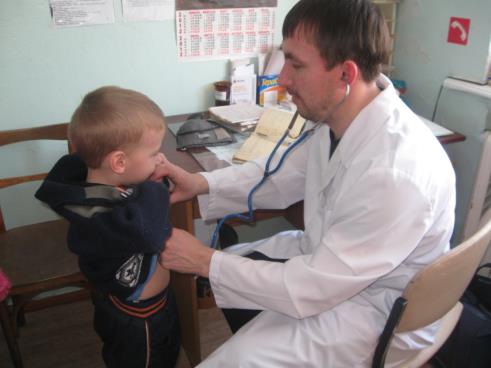 - Измеряют  вес  и  рост.- Дают  витаминки!
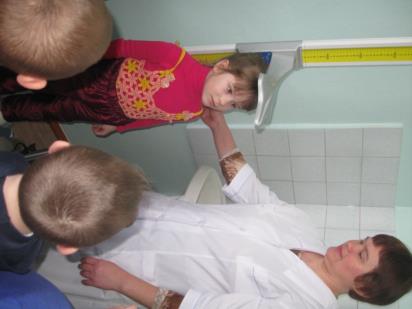 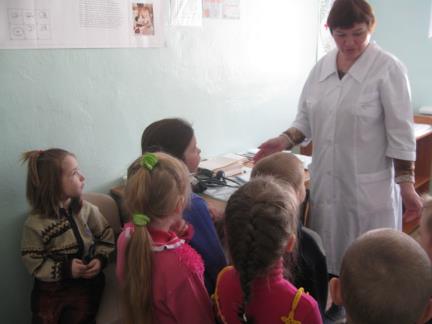 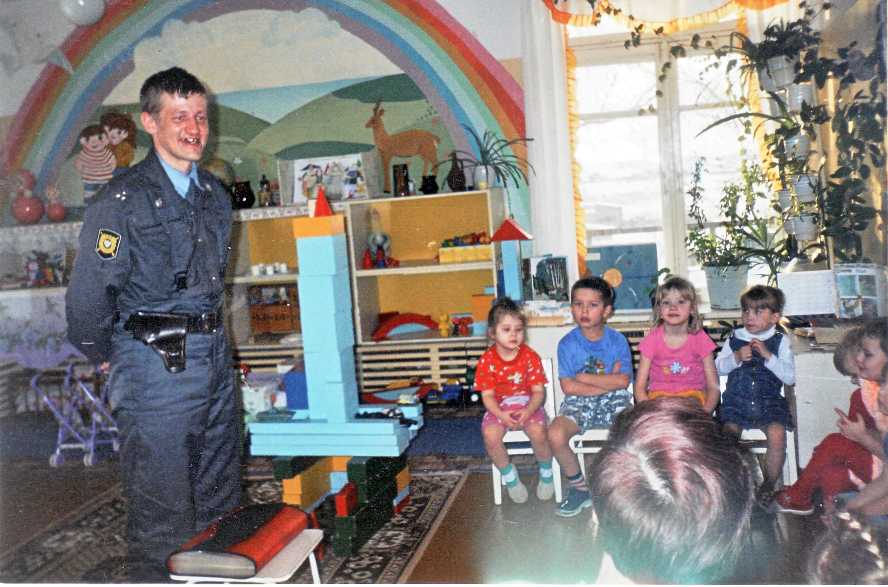 -Участковый ,в  детский  сад  приходил  к  нам  в  гости ,сам.Говорил  нам, что нельзя брать  ничего  чужого,Без  спроса  в  дом  чужой  входить ,От  мамы с  папой  уходить,Друг  другу  грубость  говорить  и  обижать  другого.
В  нашей  школе  очень  часто  навещаем  мы  друзей.
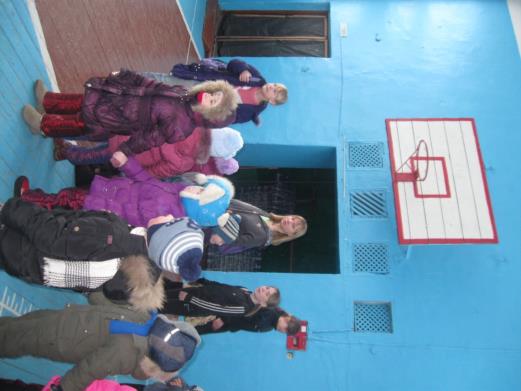 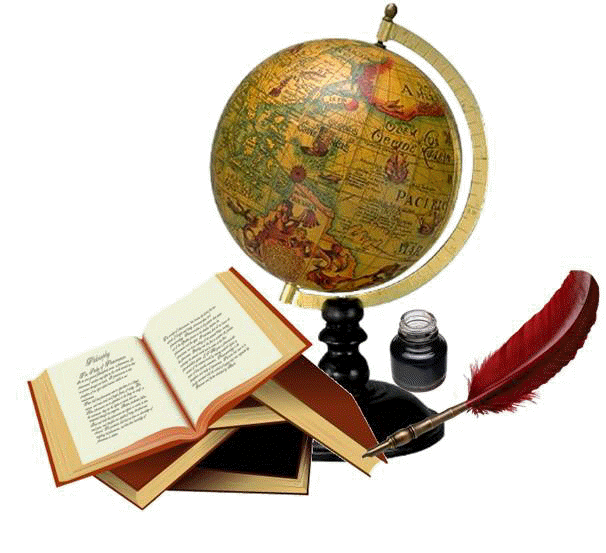 Нас  любезно  принимает  коллектив  учителей.
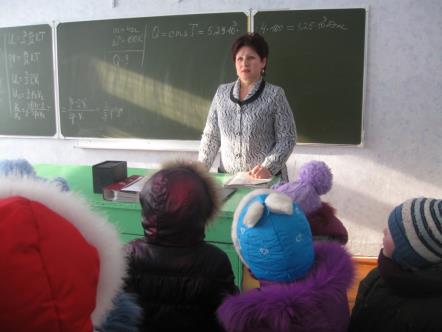 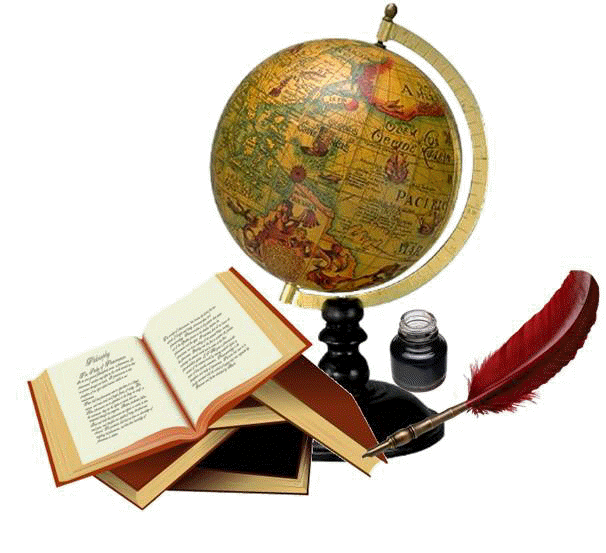 Быть учителем не просто,
Нужно очень много знать!
И на разные вопросы ,
Всем ребятам отвечать!
Уметь  хорошо читать!
Знать различные законы!
Знать таблицу умноженья!
Любить детей и уважать!
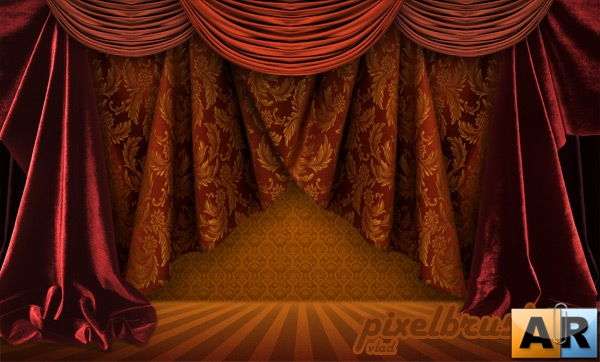 Юбки , шапки, парики, платья примерялиВ  Дом культуры мы пришли , в сказку мы попали.
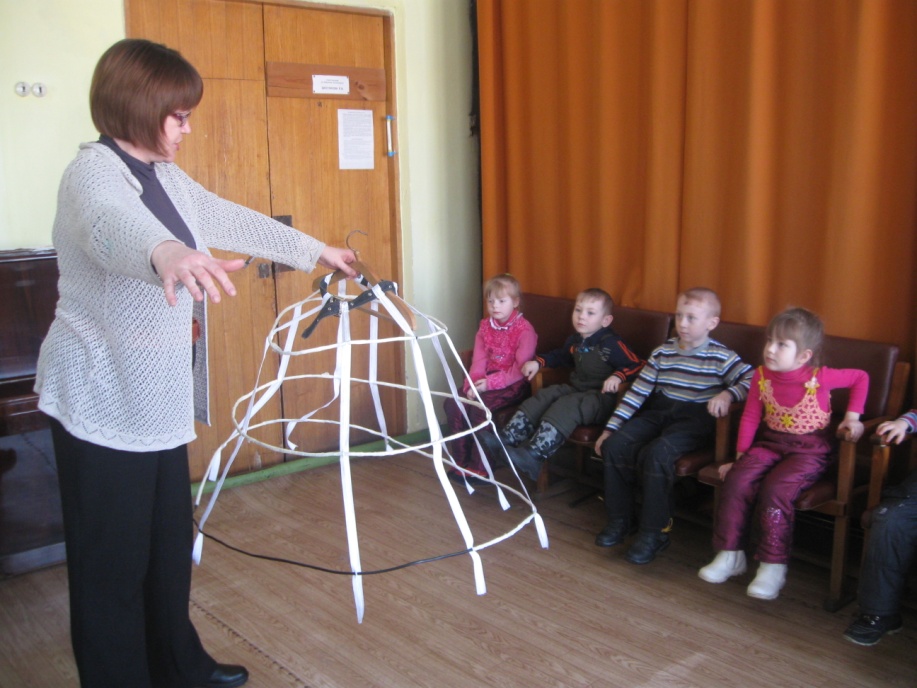 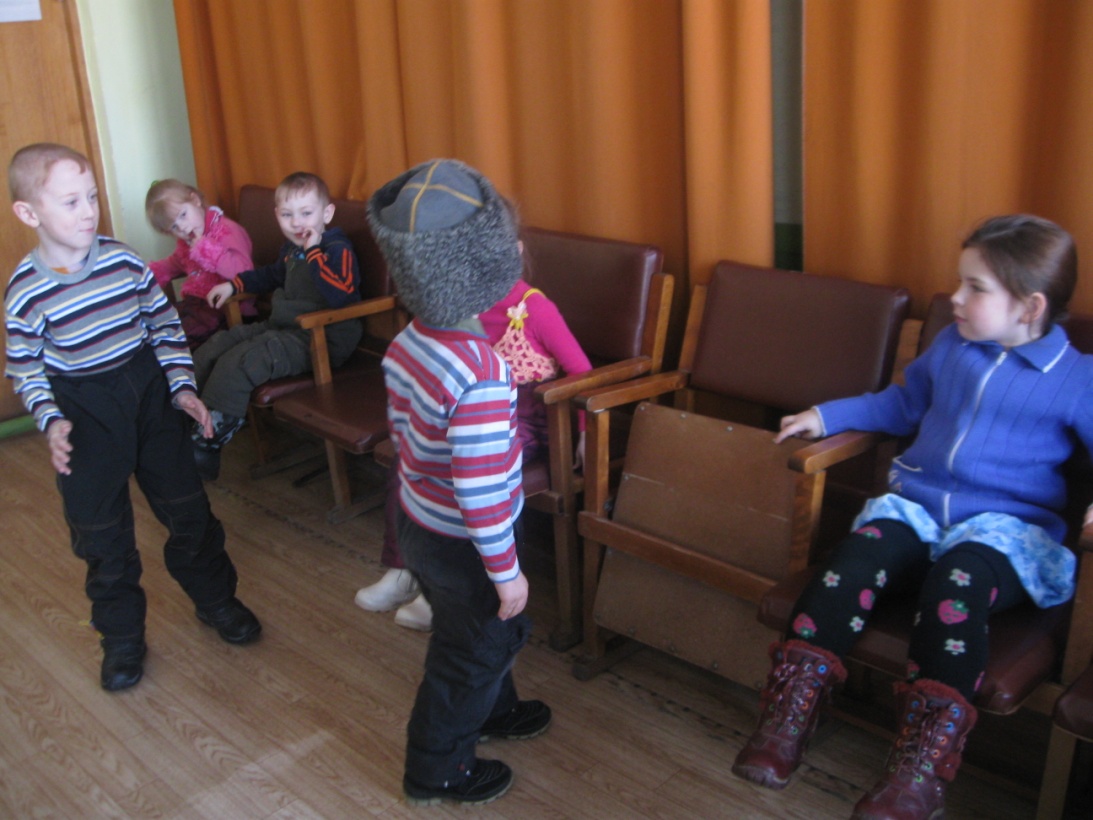 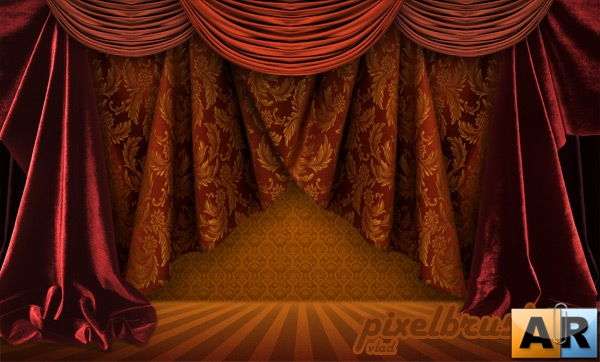 Я- Генерал!
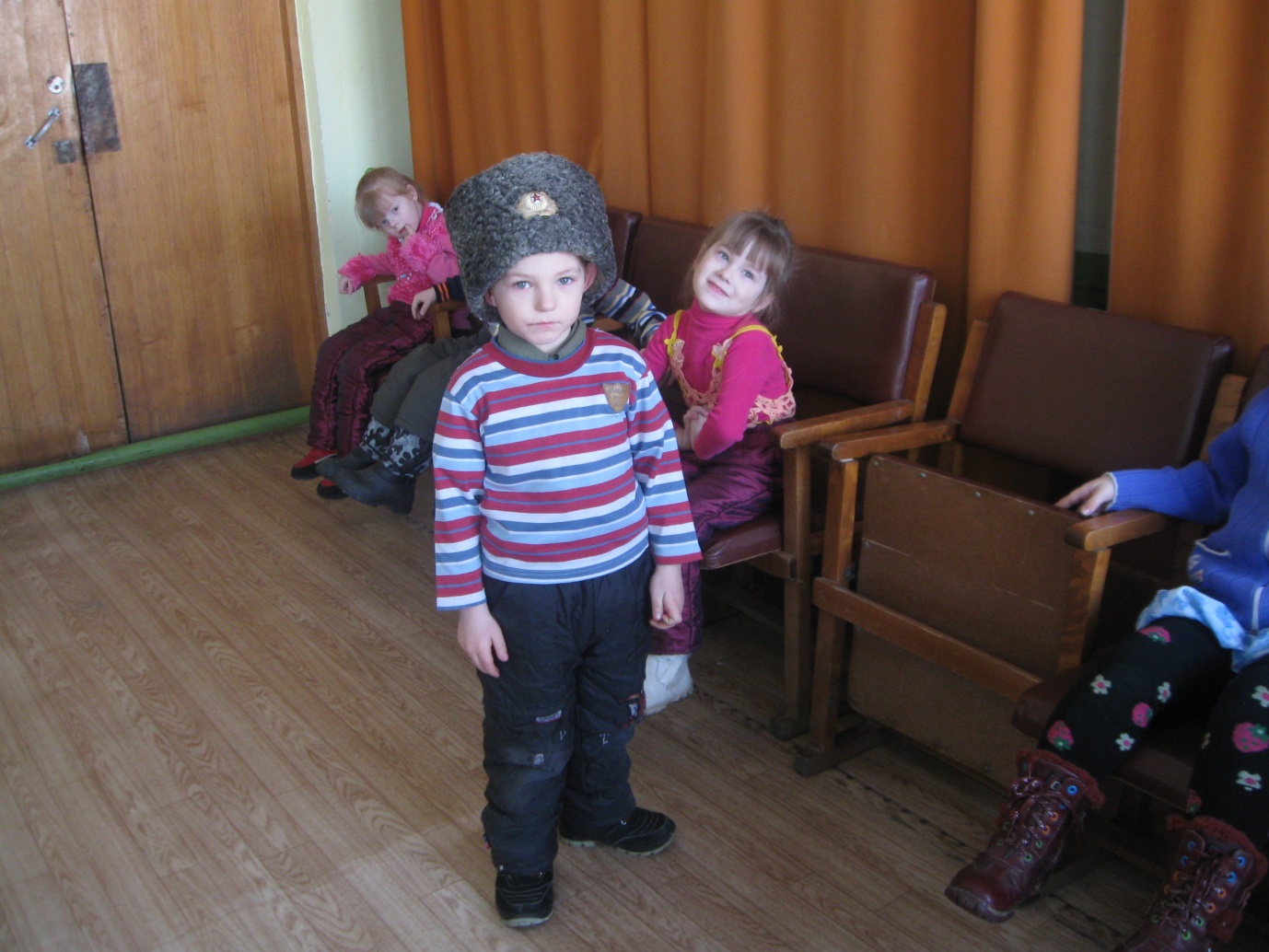 А  я служу на флоте!
Ваня-Царь!
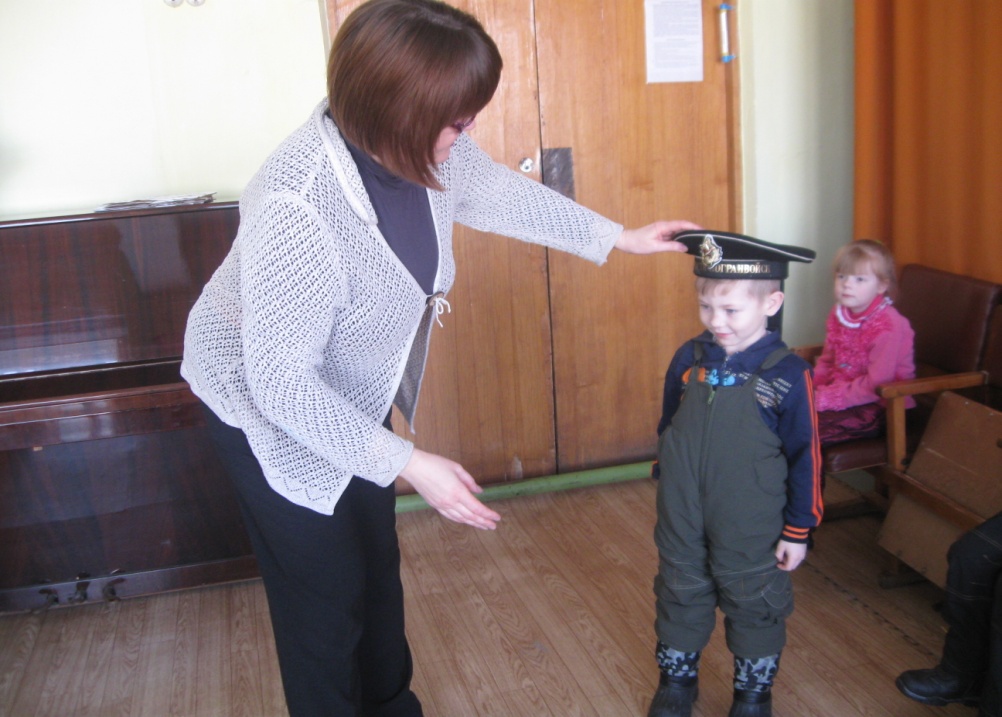 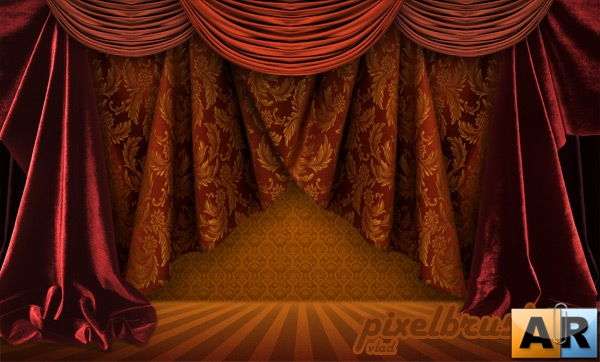 Да,  принцесса , вроде!
А Катюшка будет  кто?
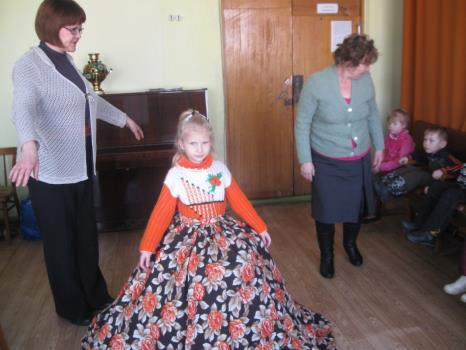 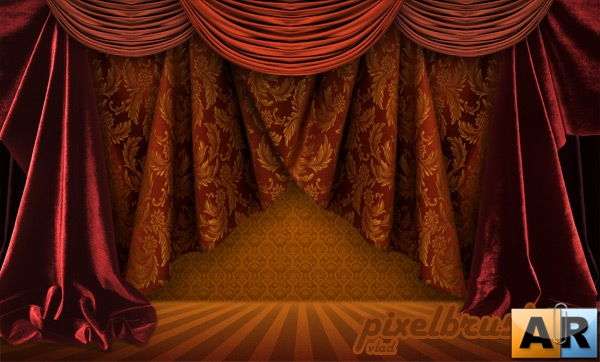 У  артистов   труд  не  лёгок,    Надо  роль  суметь  сыграть,      Так, чтоб  зрителю  хотелось  В  этот  зал  прийти опять.
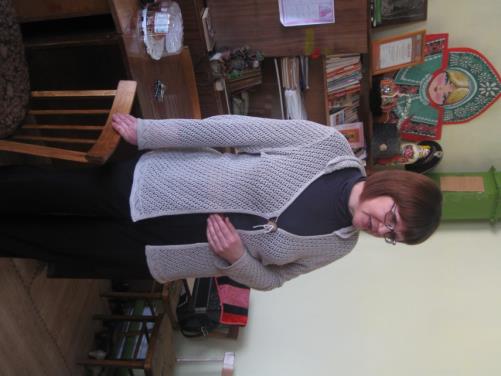 Мы  открыли  клад  профессии Очень  нужных,  интересных.
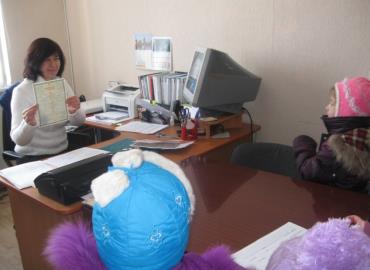 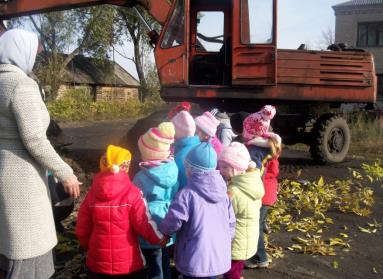 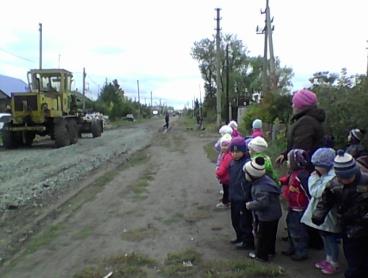 Мы  о них не  забываем, И в  профессии  играем.
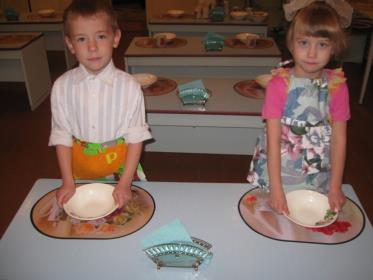 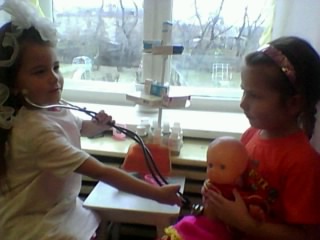 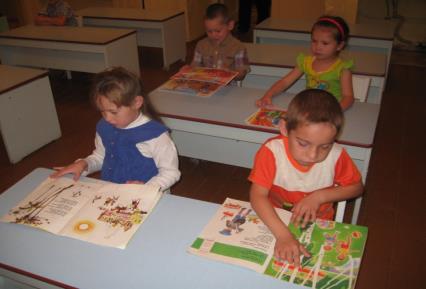 Спасибо  за  внимание!